Ptujsko polje
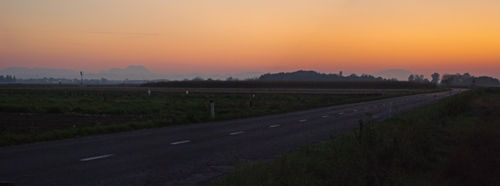 Izdelal:
Mentorica:
Ptujsko polje
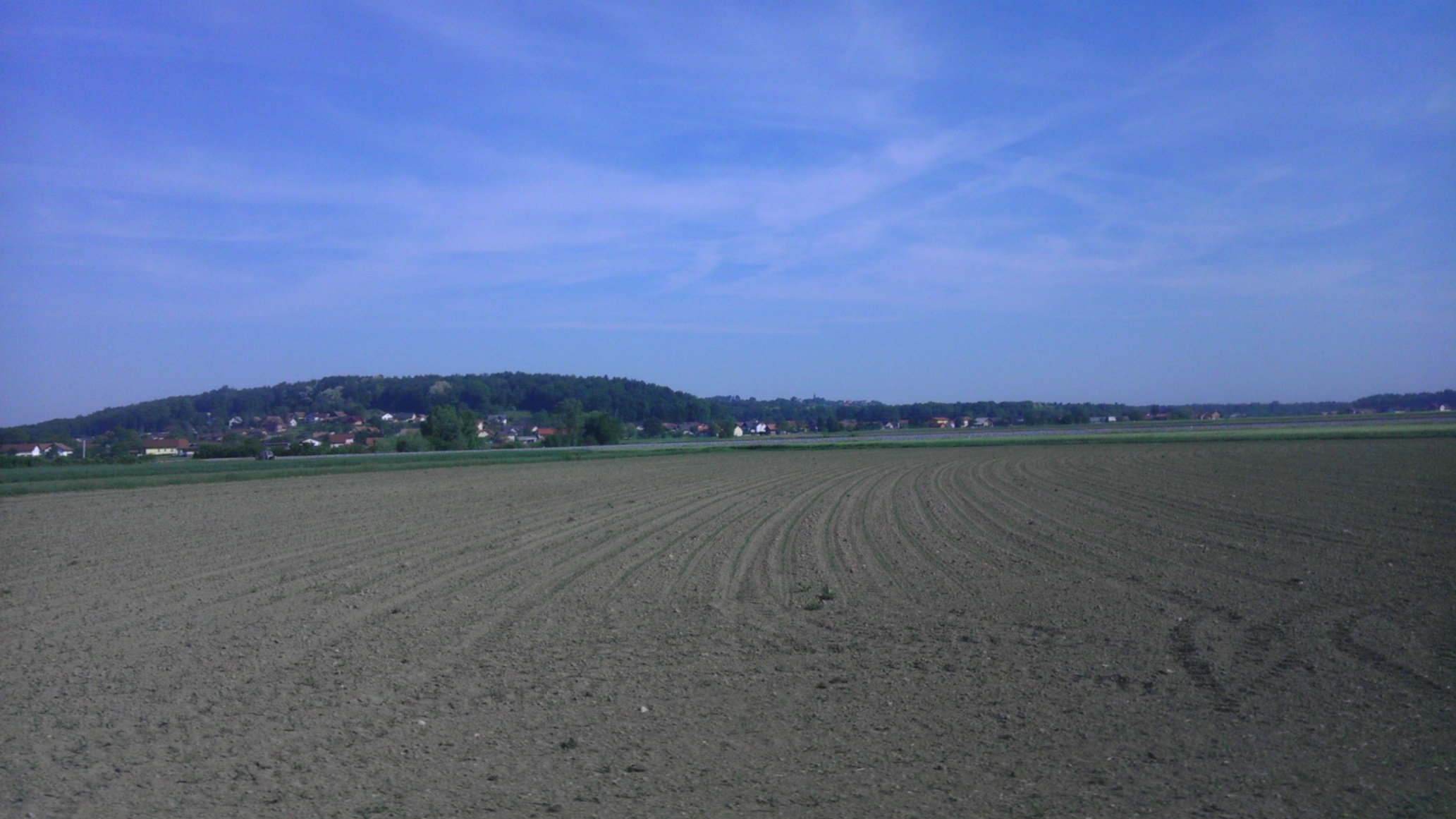 Ptujsko polje je ravnina med Ptujem in Ormožom in skupaj z Dravskim poljem predstavlja največji ravninvski del na območju severovzhodne Slovenije.
Lega
Ptujsko polje leži na levem bregu Drave, večje, Dravsko polje pa na desnem bregu.
Ptujsko polje na severu prehaja v Pesniško dolino, kjer ga obdajajo Slovenske gorice, na jugu pa Haloze.
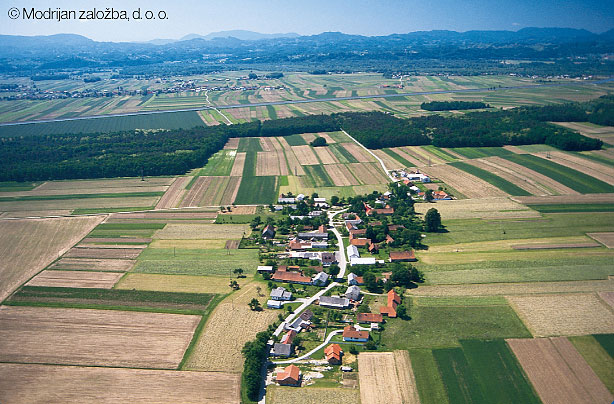 Površje
Pretežno nasuto ravnino z dravskim ledeniško-rečnim prodom sestavljajo v morfološkem pogledu mlado pleistocenska prodna nasipina, ob Dravi holocenska peščeno-prodnata, ob Pesnici pa holocenska  peščeno –ilovnata naplavina.
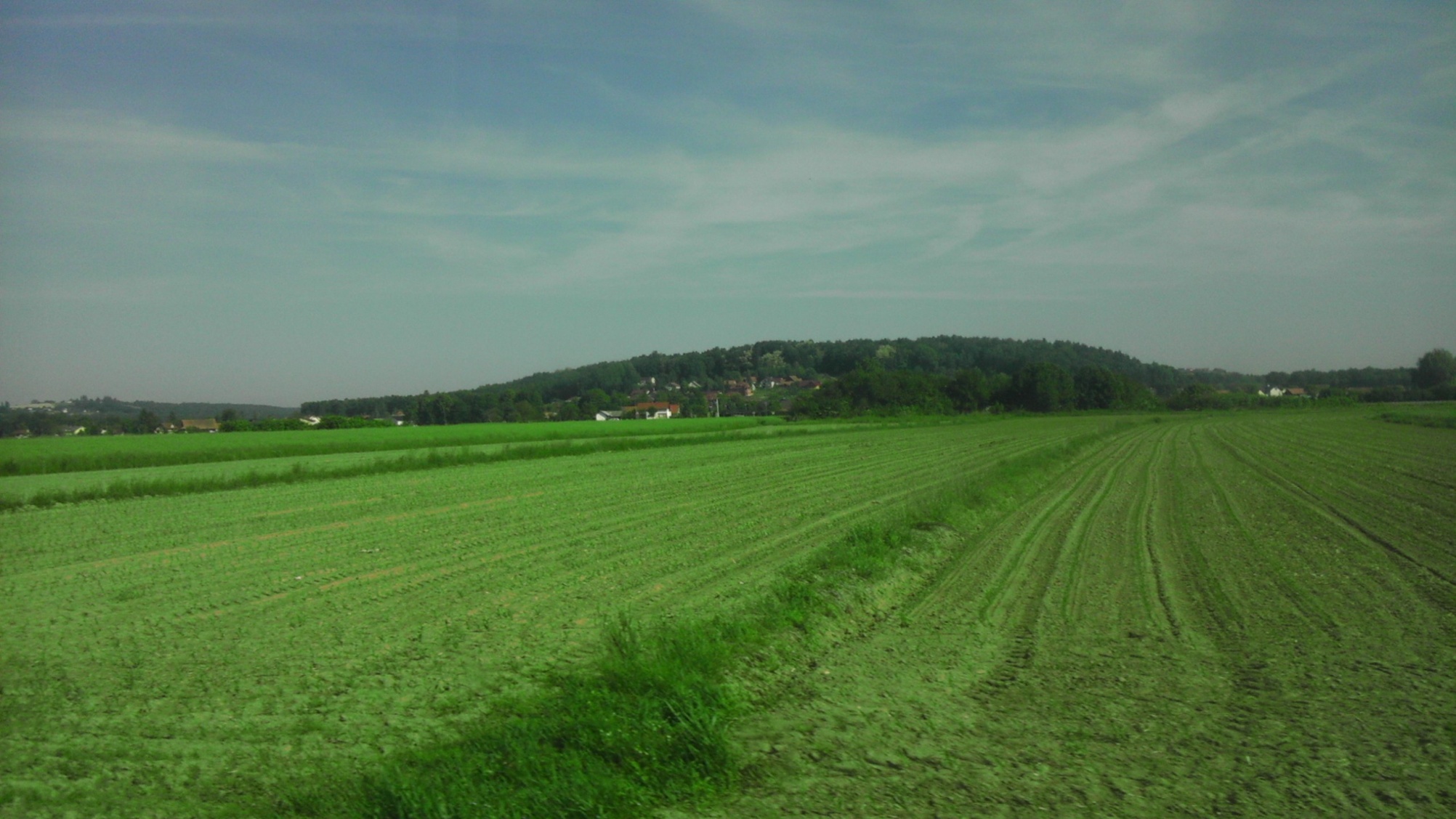 Podnebje
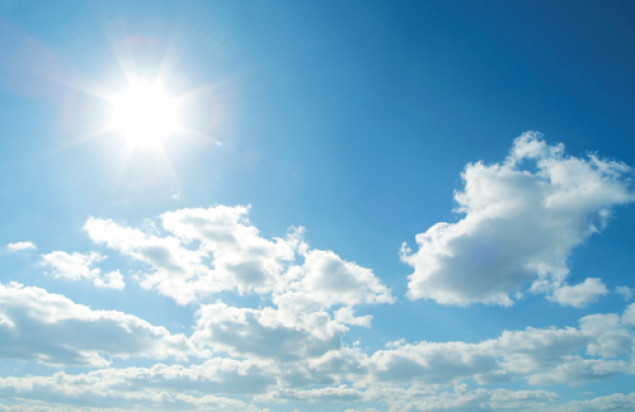 Podnebje je subpanonsko, letna količina padavin (900mm) se zmanjšuje od zahoda proti vzhodu. Po letni vsoti temperatur (ok. 3300 °C) spada Ptujsko polje med najbolj osončene pokrajine v Sloveniji.
Vodne razmere
Pesnica prečka vzhodni del polja, osrednji del je brez vodnega toka, talna voda sega do 12m globoko.
 Leta 1978 so z zgraditvijo HE Formin zajezili Dravo v 3.5 kvadratnih km  veliko akumulacijsko Ptujsko jezero, ki sega do Ptuja.
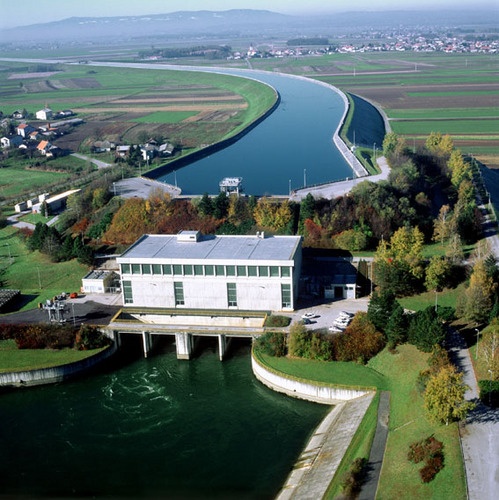 Ptujsko jezero
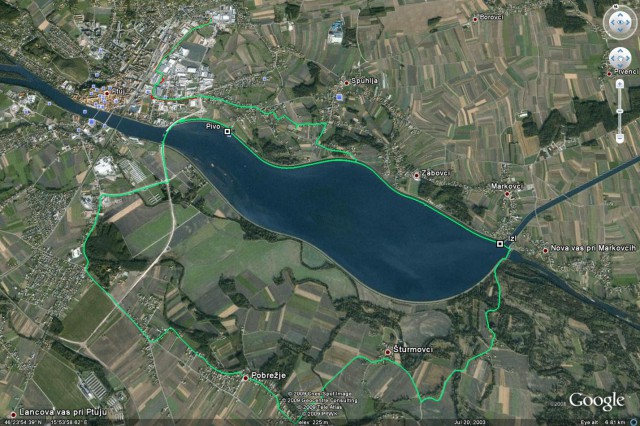 Ptujsko jezero je s 346 hektari največje slovensko umetno jezero na Drvi pri Ptuju. Služi kot akumulacija za hidrocentralo Formin pa tudi kot rekreacijska površina za veslanje, jadranje in deskanje ter ribištvo.
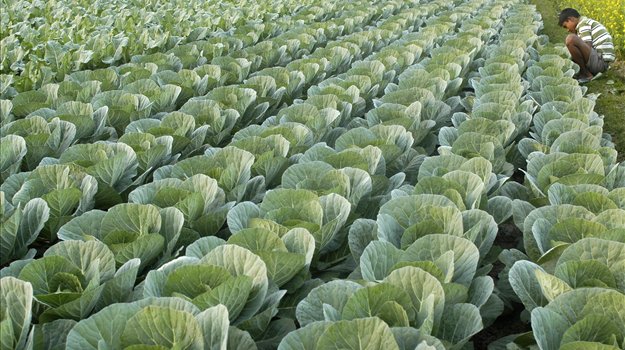 Rastje in prsti
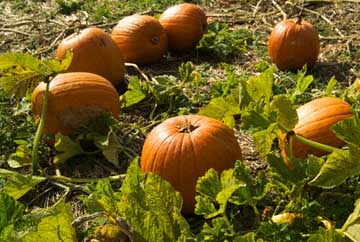 Dobra zelo rodovitna prst.
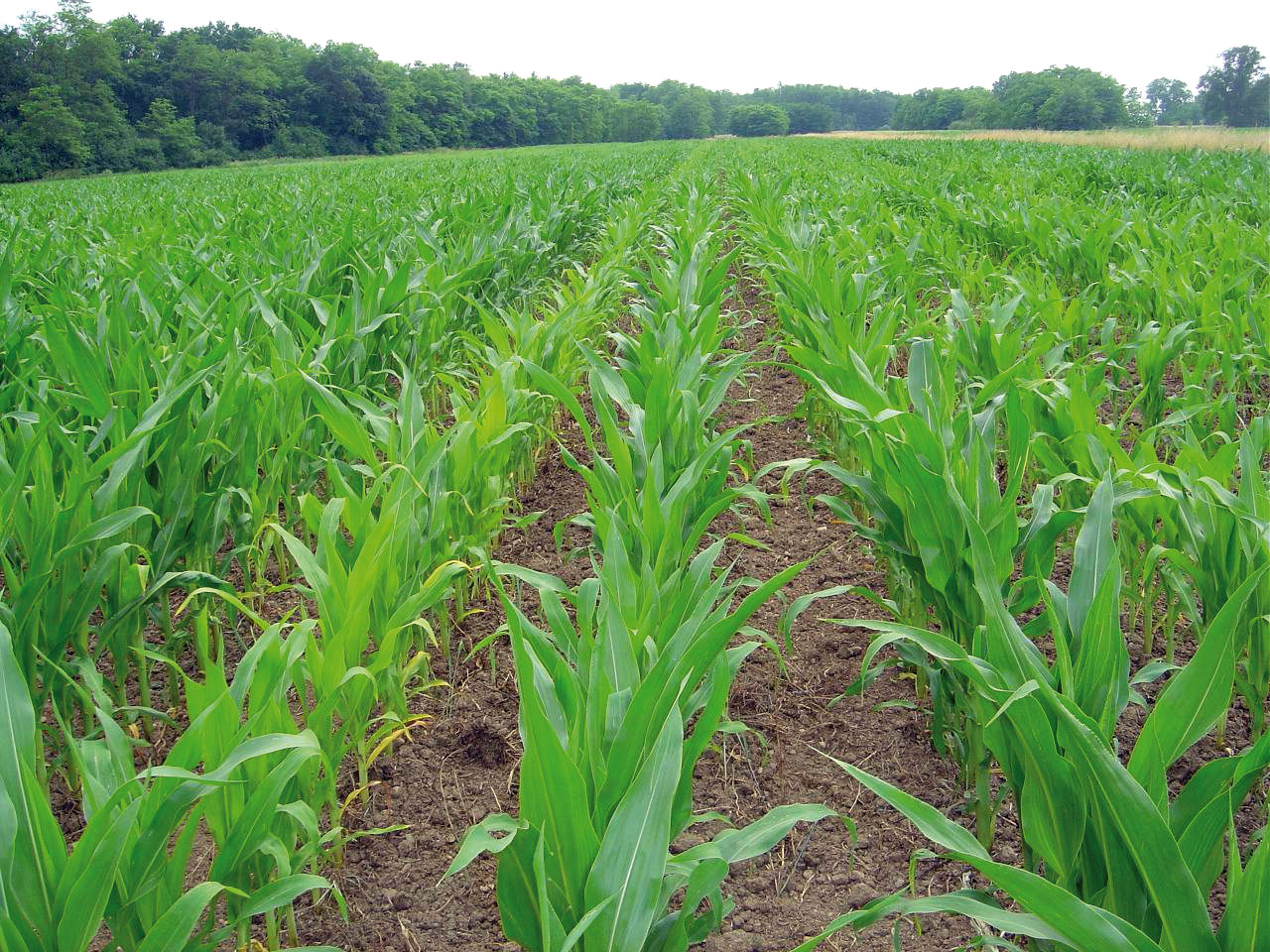 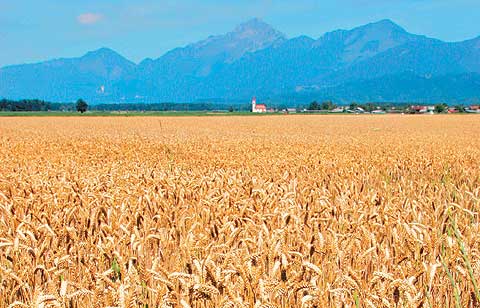 Gospodarstvo
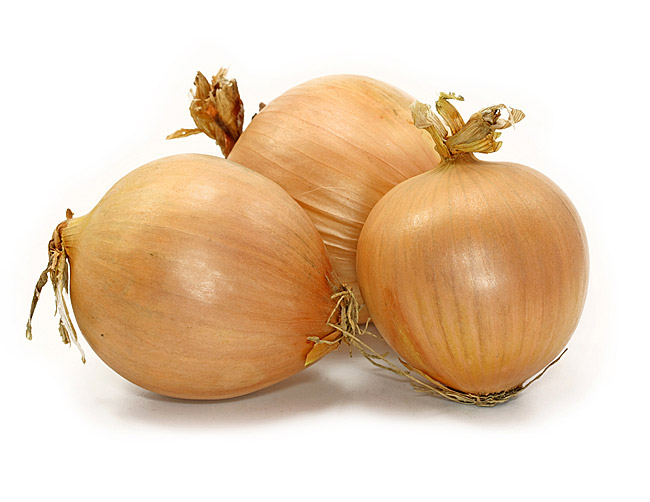 Kmetijska zemljišča so razdrobljena, zasejana največ s pšenico in koruzo, pred 2. Svetovno Vojno so pridelovali veliko čebule (Lukarija).
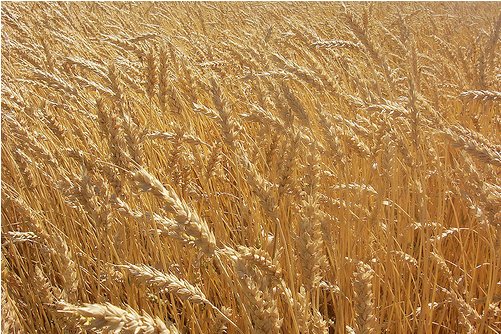 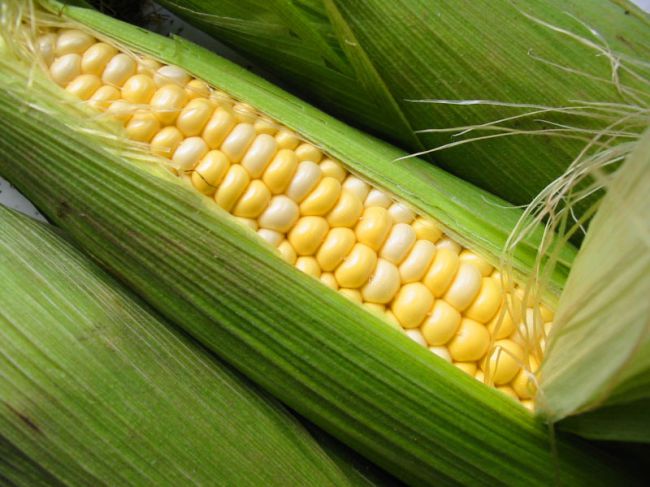 Prometna povezanost
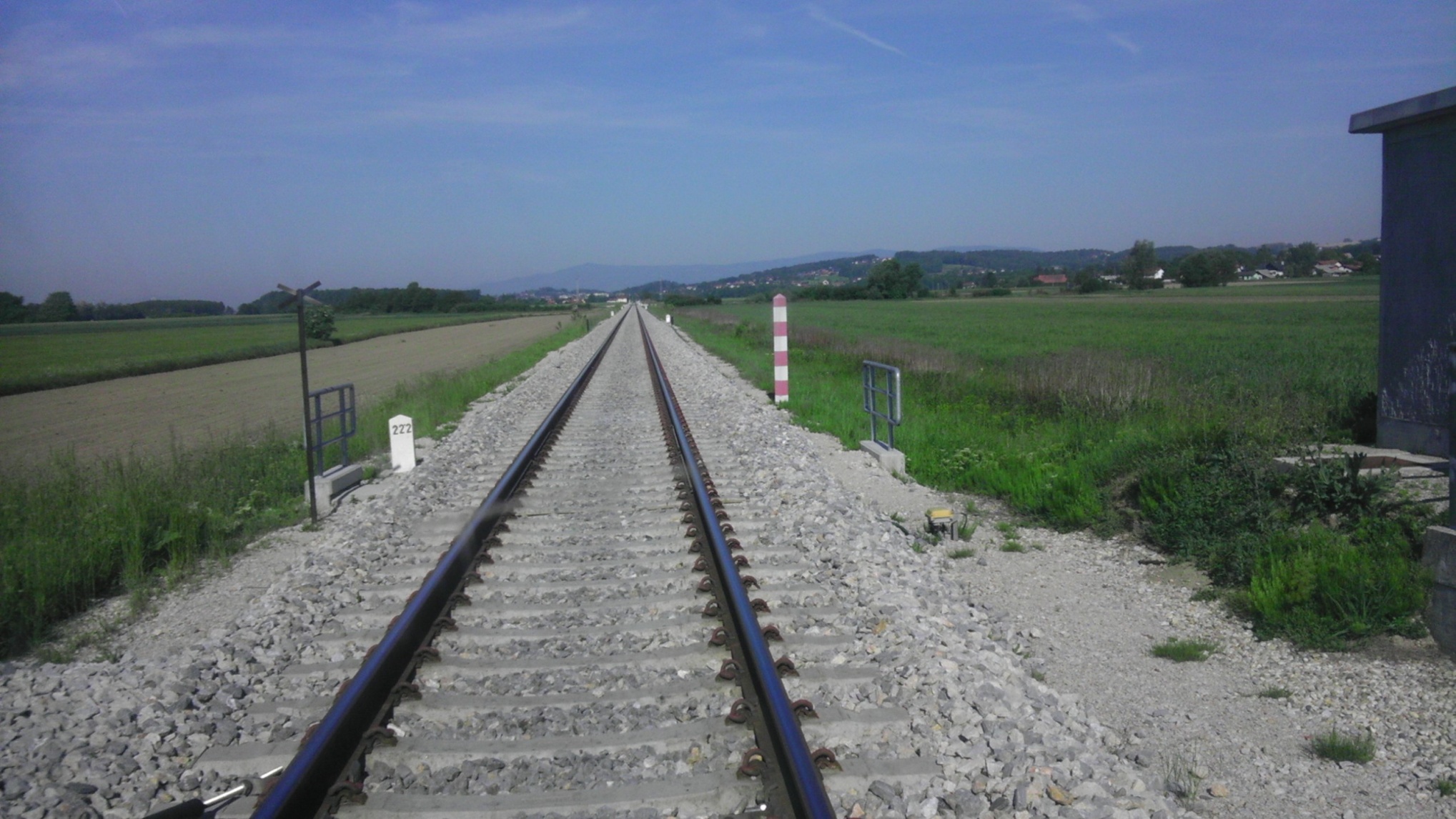 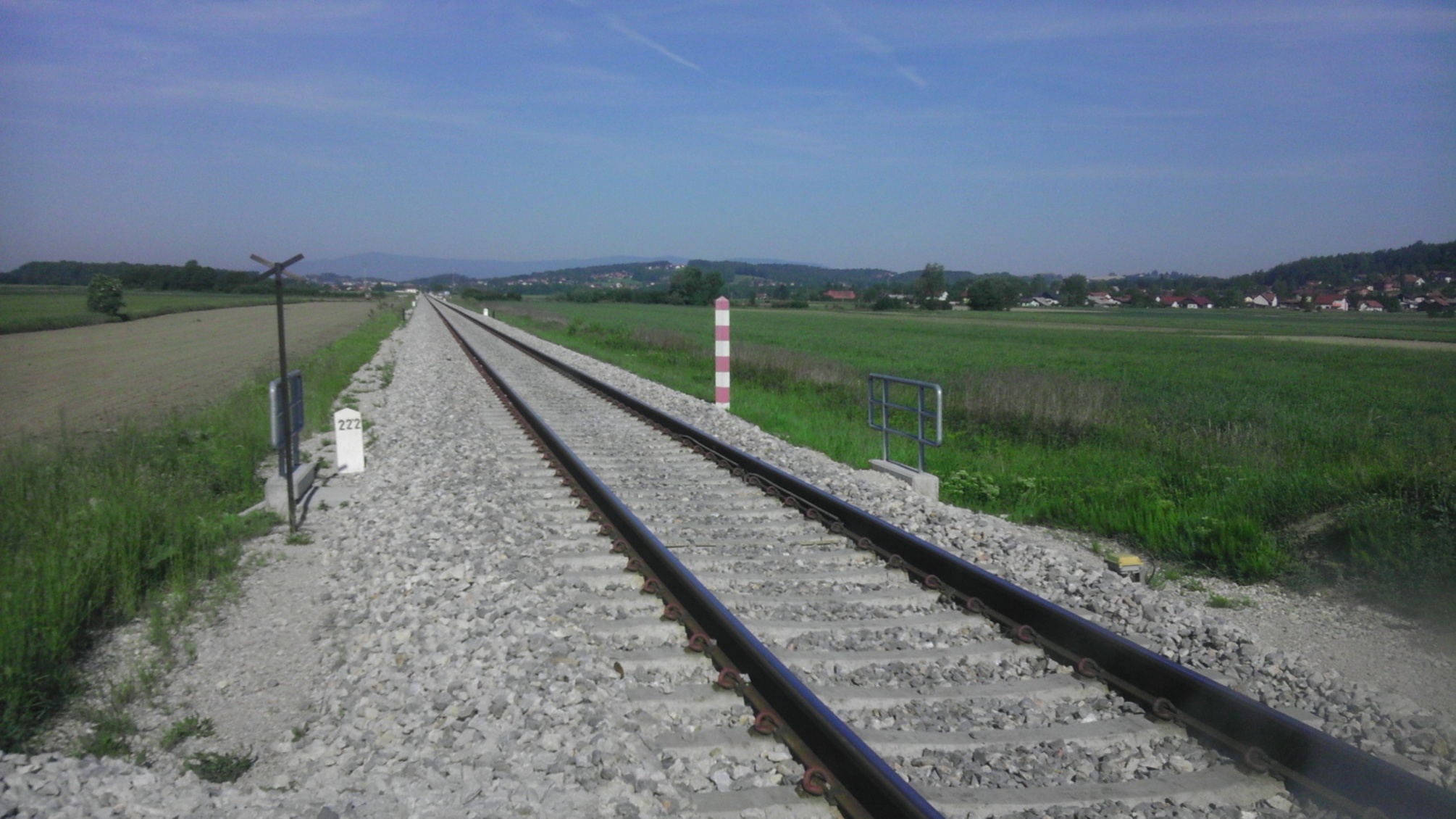 Leta 1867 je bila speljana po severnem robu Ptujskega polja železnica Pragerska-Ptuj-Ormož in cesta proti Varaždinu ni močneje vplivala na njegov razvoj.
Prebivalstvo in naselje
Ptujsko polje je gosto poseljeno (127 preb./kvadrat. km): okrog polovica zaposlenih se vozi na delo na Ptuj. 30% v Ormož in 20% proti Kidričevemu in Mariboru.
Naravne in kulturne znamenitosti
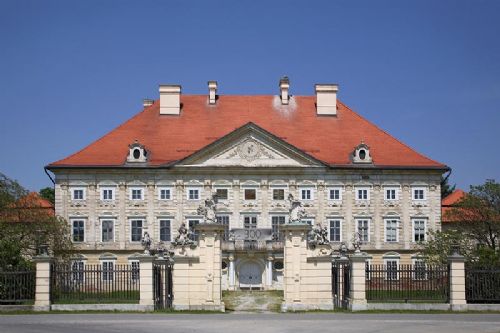 Iz srednjega veka sta se ohranila fevdalna gradova v Veliki Nedelji in Muretincih, v Dornavi pa nižinski baročno dvorec.
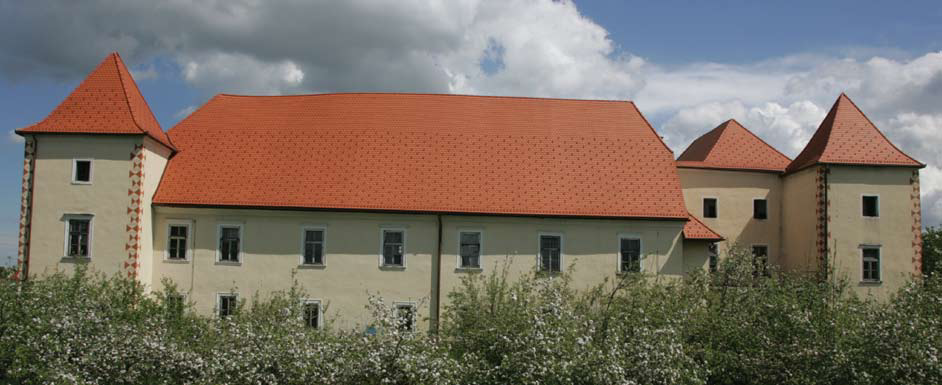 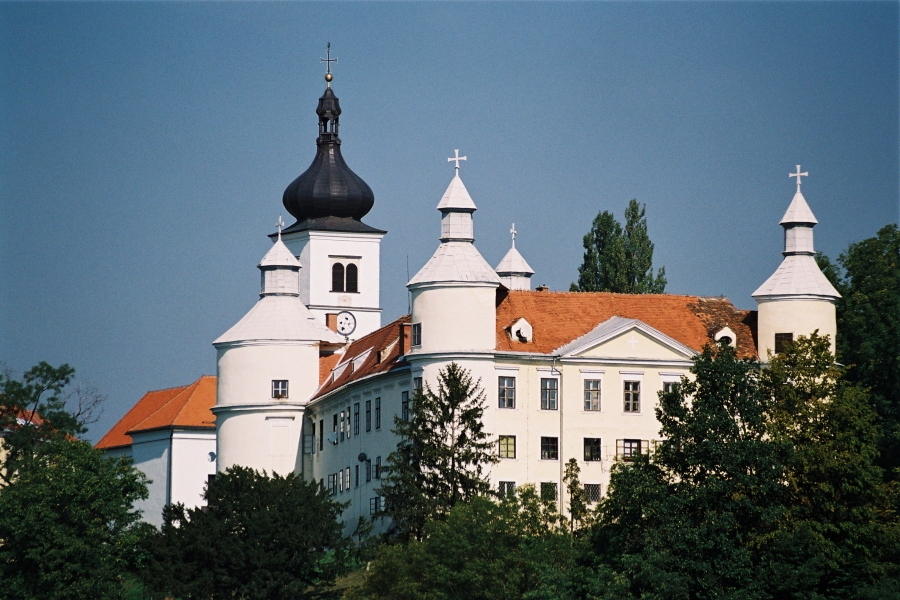 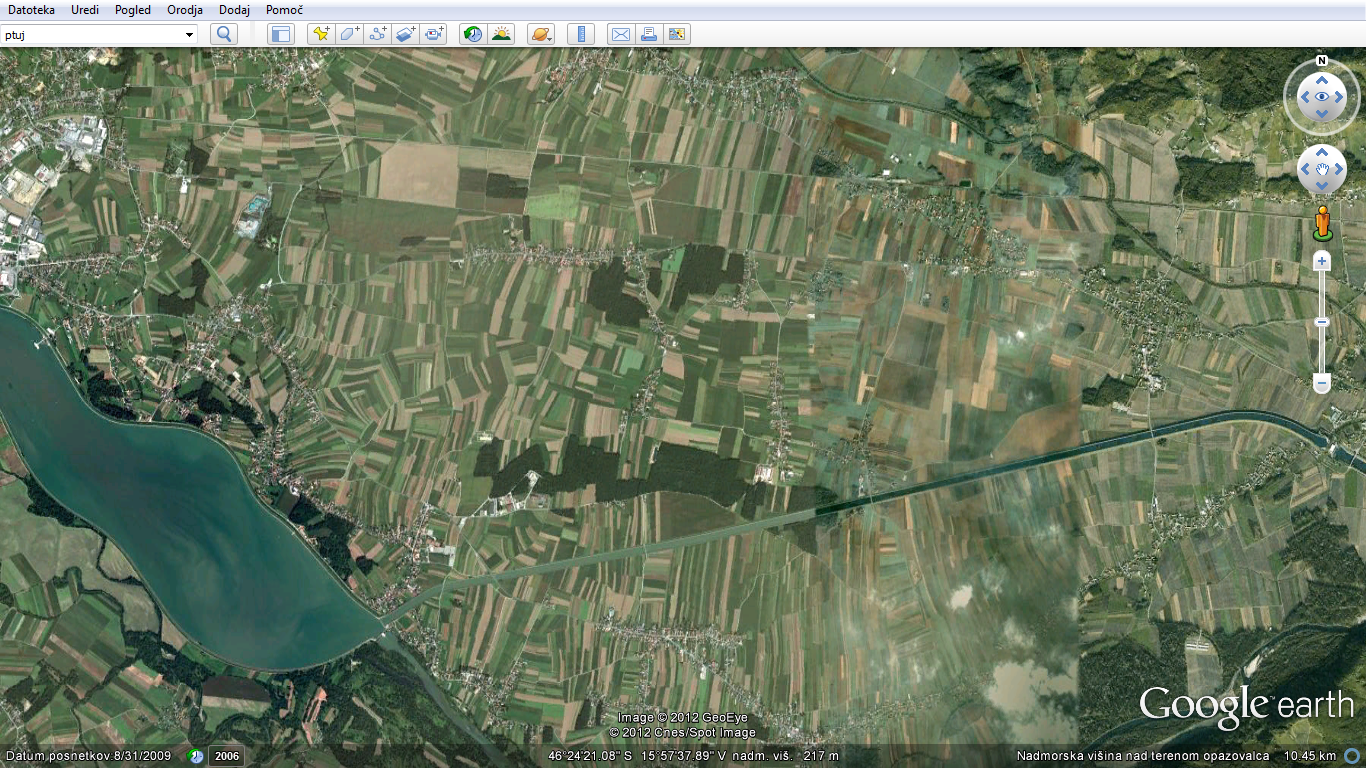 Viri:
Medmrežje:
http://sl.wikipedia.org/wiki/Ptujsko_polje

Atlas Slovenije
Enciklopedija Slovenije